Professional Picks 

 Luke McMaster 

Team Leader
Children’s & Young Adult Services
Waverley Library
Older Readers

Top Picks of 2019
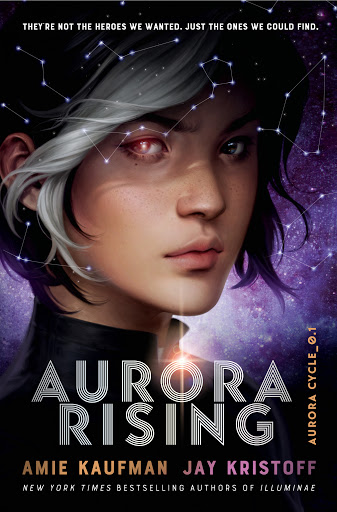 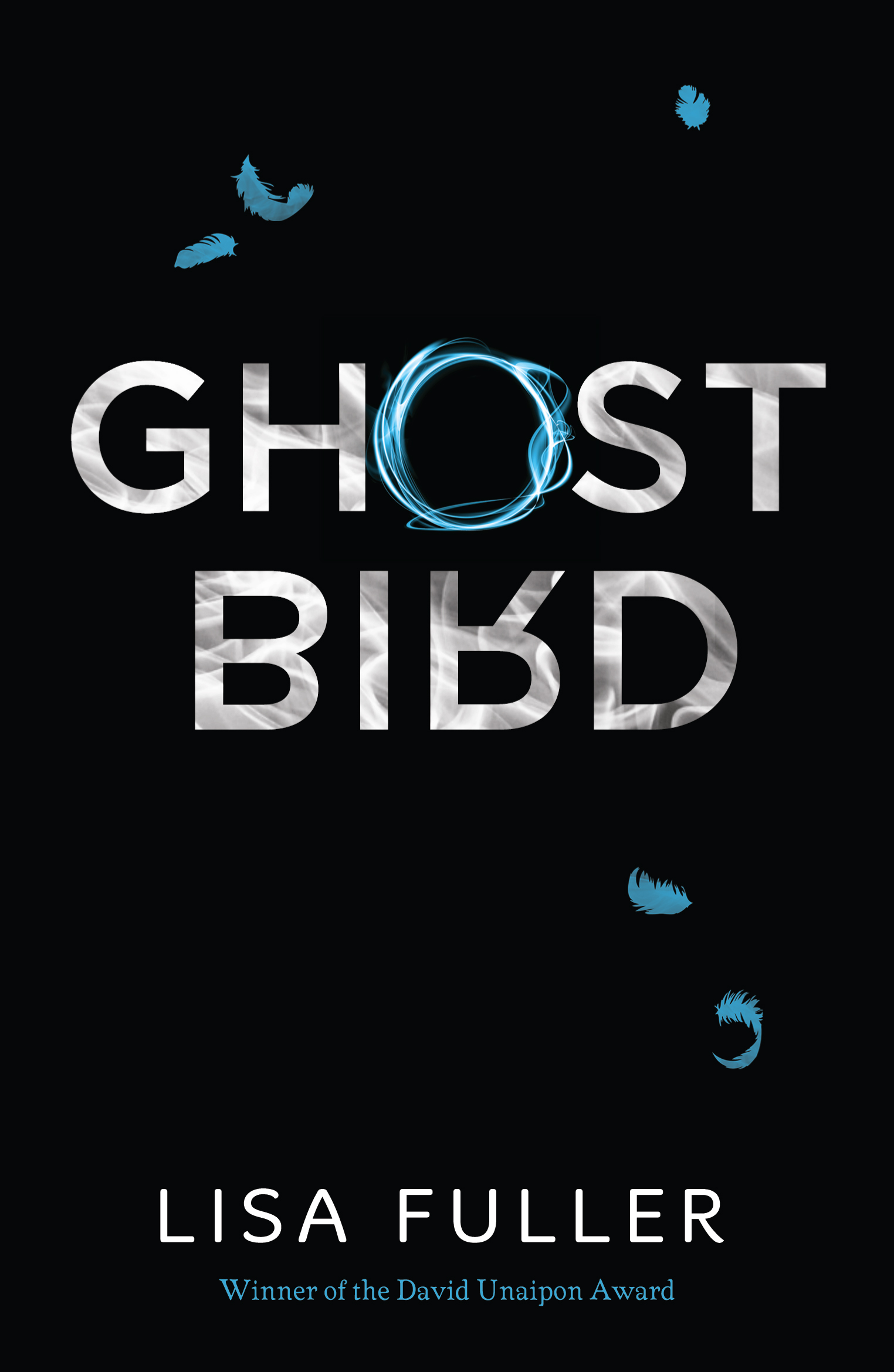 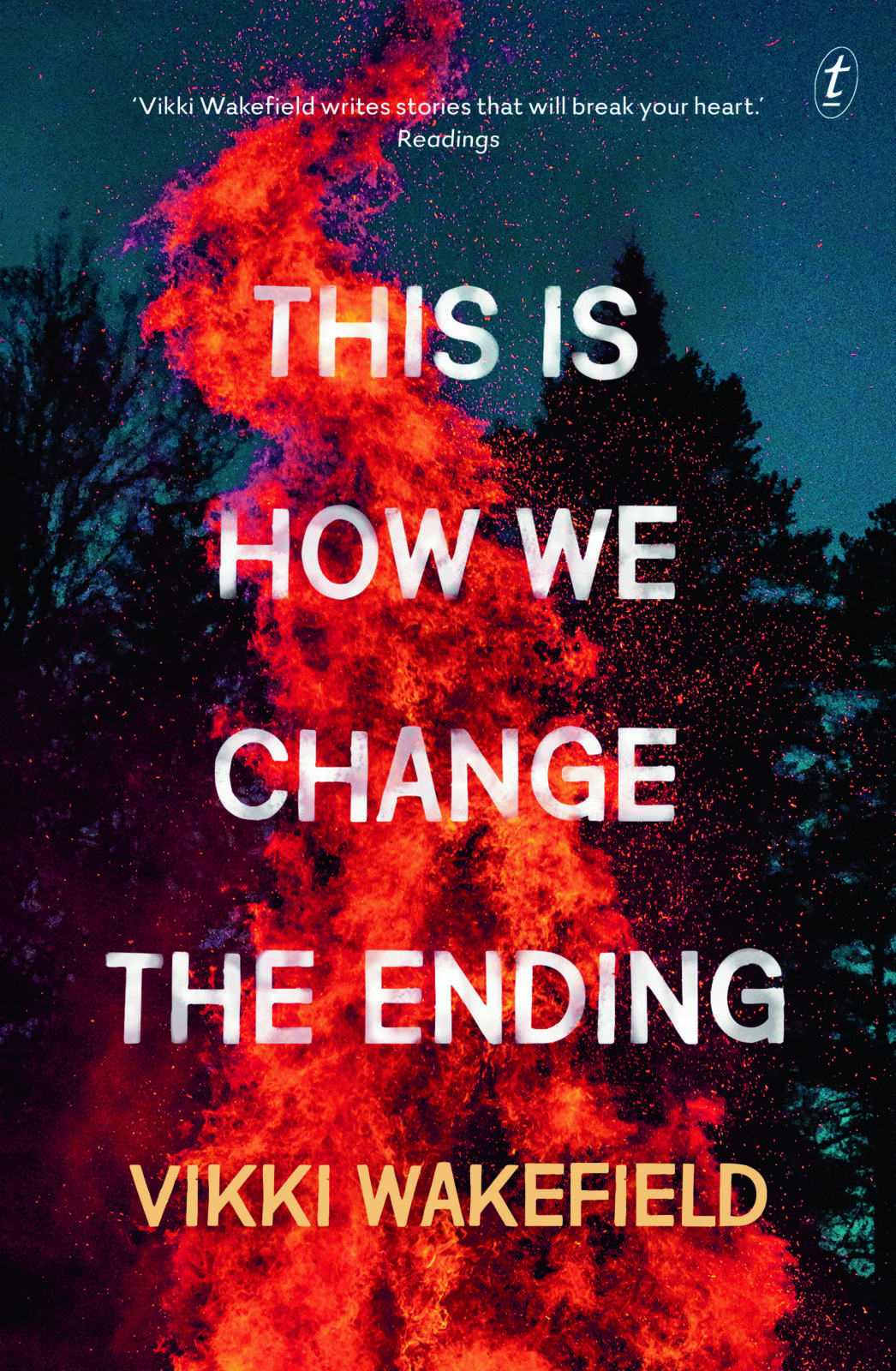 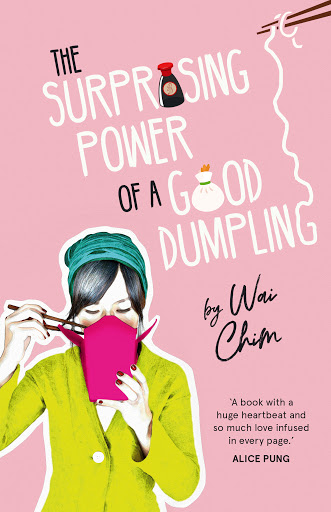 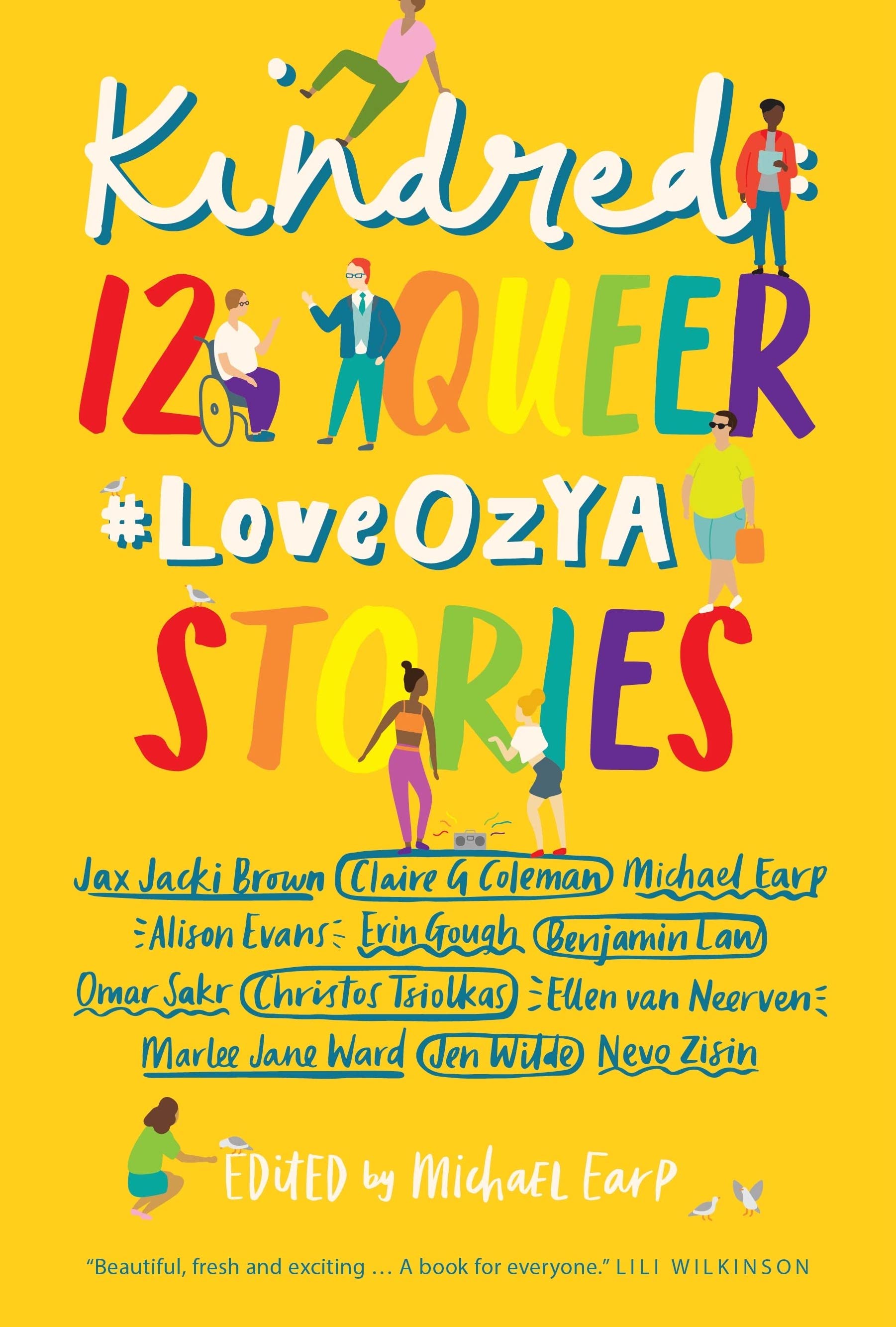 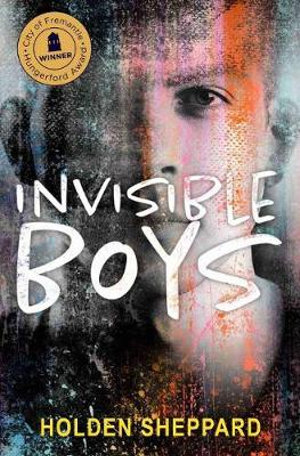 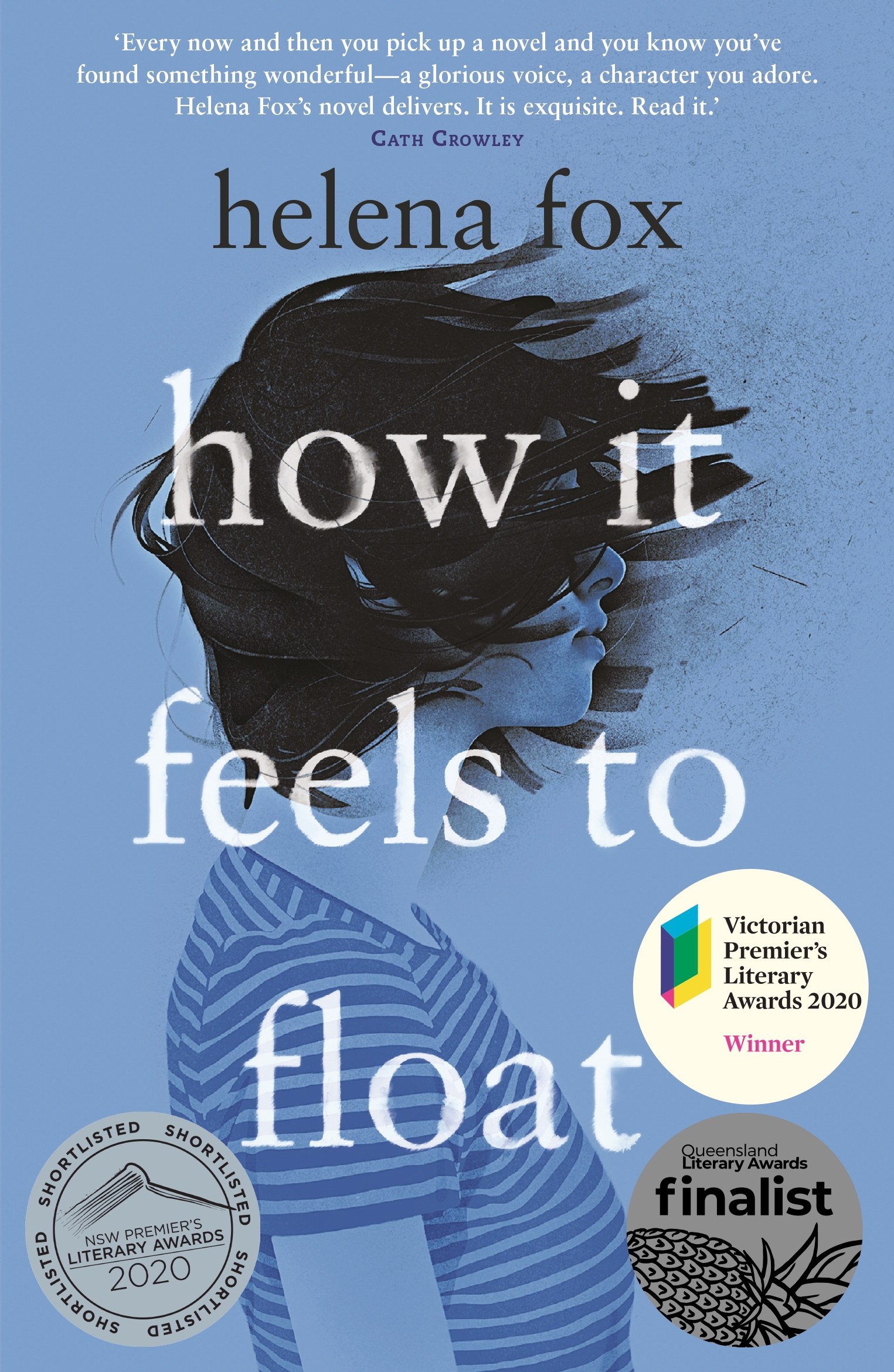 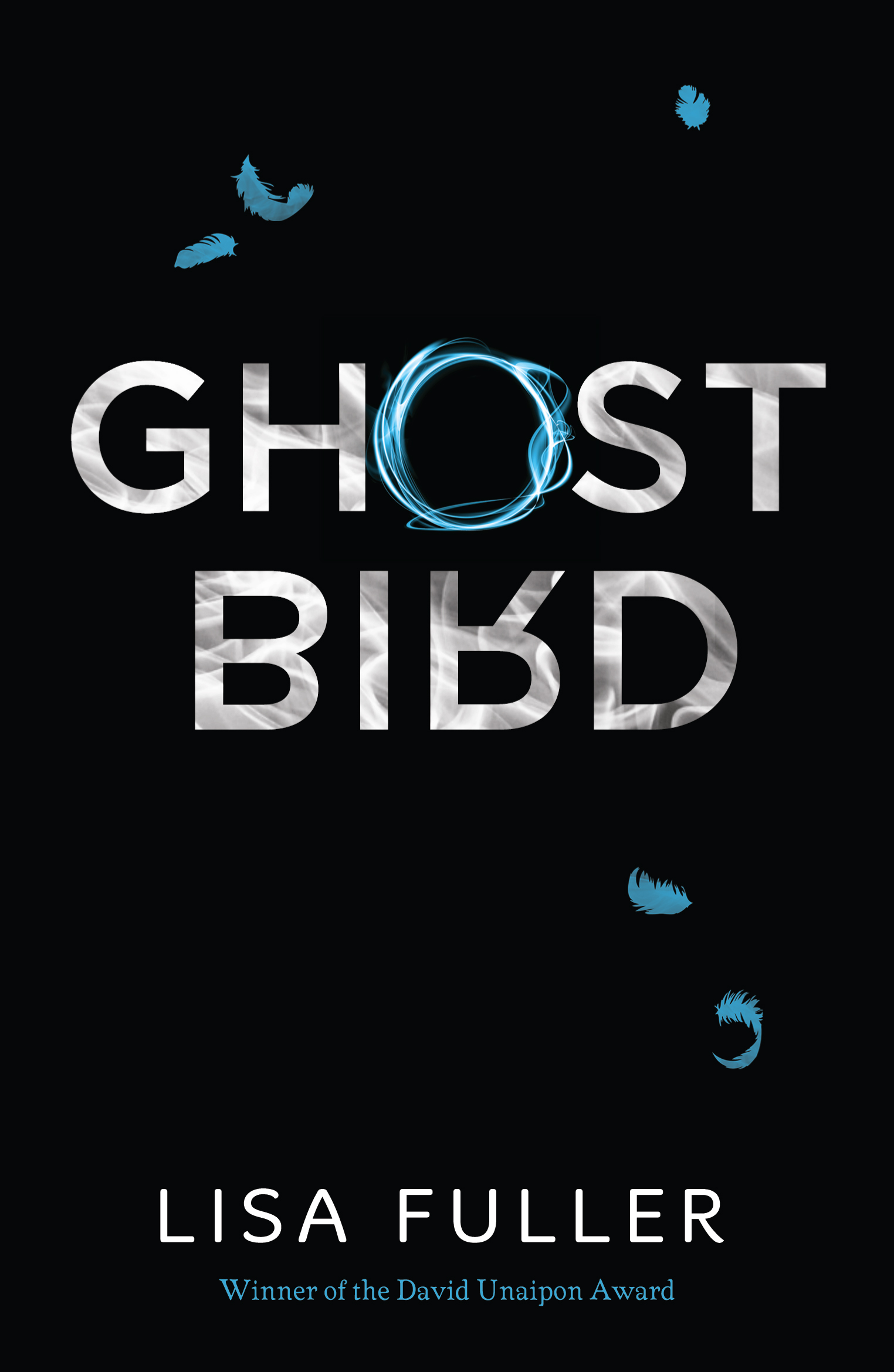 Ghost Bird Lisa Fuller
This is a unique and suspenseful, atmospheric page turner that taps in to the terrors hiding in the shadows.
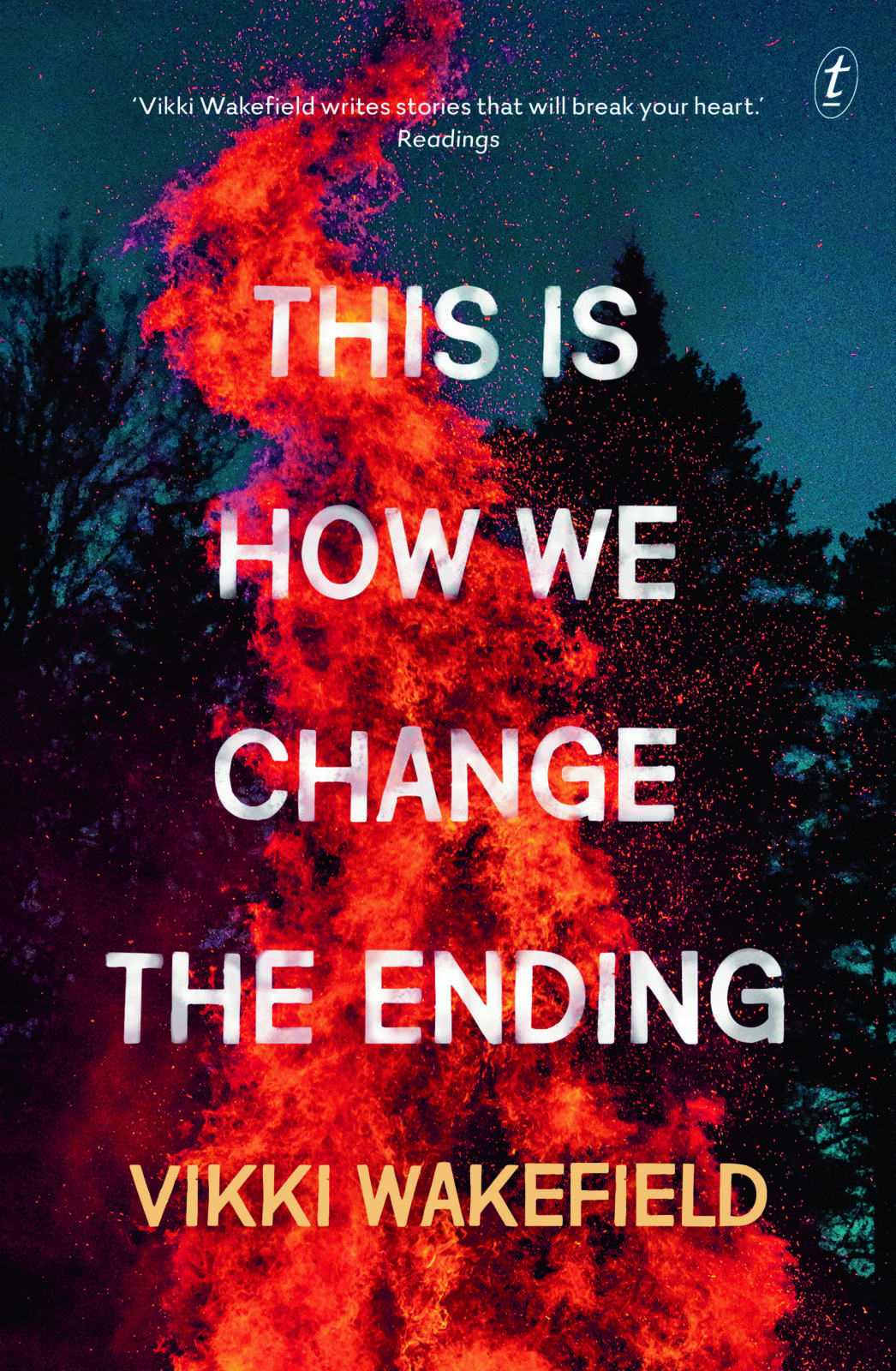 This is How We Change the Ending Vikki Wakefield
Beautifully written with powerfully rendered characters struggling to find their place in a world where the odds are stacked against them.
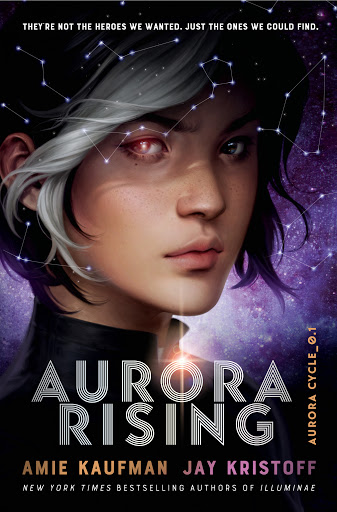 Aurora Rising Amie Kaufman & Jay Kristoff
Overall, a refreshing sci-fi thriller with clever, smart mouthed dialogue. Highly enjoyable.
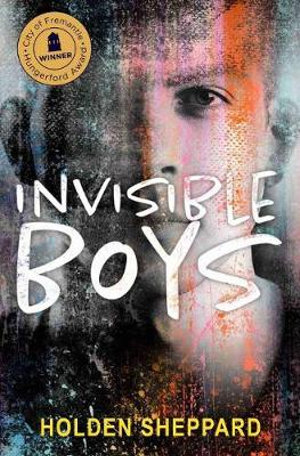 Invisible Boys  Holden Sheppard
There are moments of triumph and complete heartbreak found in this book. Most importantly, there is a lesson for everyone to truly embrace difference to give those invisible boys out there the opportunity to be who they truly are.
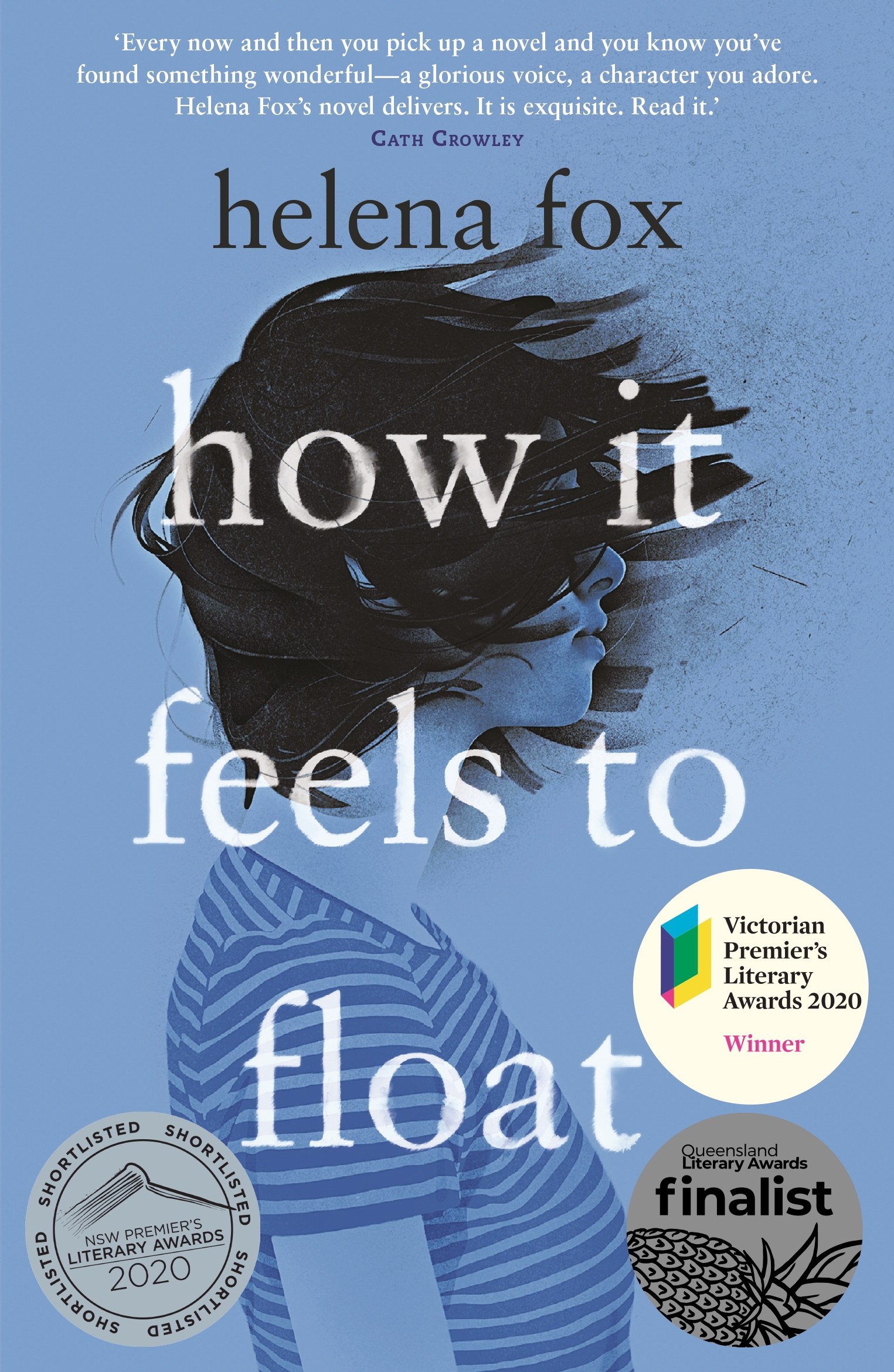 How It Feels To FloatHelena Fox
A beautiful and ultimately hopeful story of living with mental illness.
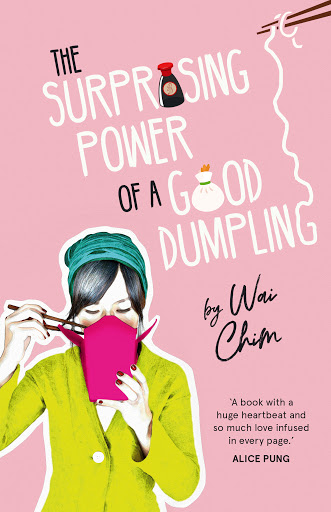 The Surprising Power of a Good DumplingWai Chim
Easy to read and in no nonsense terms presents a straight up portrayal of mental illness and how it touches those around us. Hopefully it leads to conversations with friends and family to talk about their mental health.
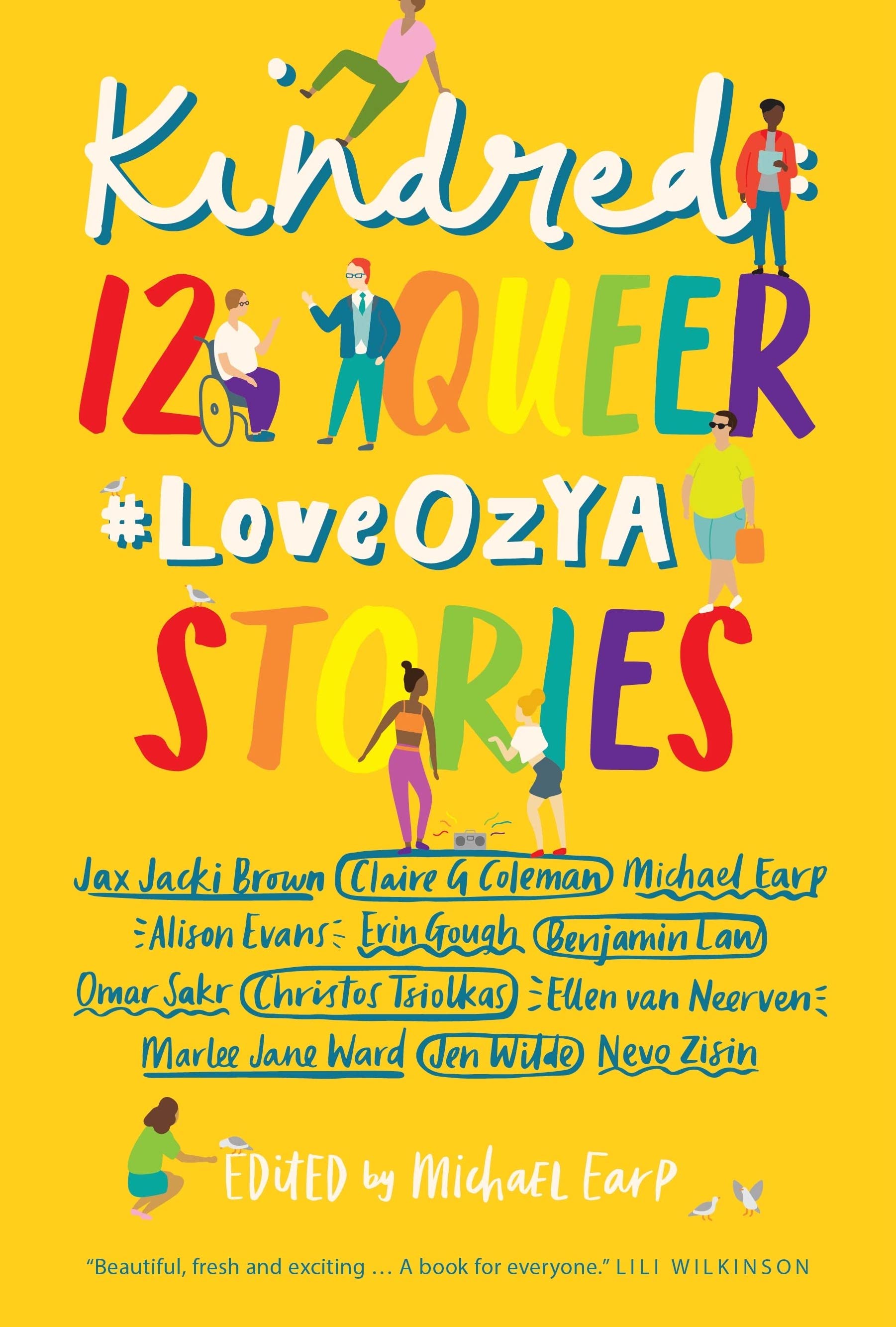 Kindred Edited by Michael Earp
Recommended as a book for young adults and adults in general. It shows a great depth of empathy, understanding and feeling that will broaden your perspective.